hjemmesidekurs
del 1
Hvordan lage din egen hjemmeside!
Kort intro
Språket som hovedsakelig brukes til å lage nettsider heter HTML, det står for hypertext markup language. Men ikke vær redd, det trenger du IKKE huske. Koden til en nettside ligger i et enkelt tekstdokument og blir gjort om til det du ser i nettleseren. I tillegg kommer bilder og et dokument som beskriver hvordan nettsiden skal se ut. Det skal vi se på senere.
Din første nettside!
Lag en mappe som du kaller “hjemmeside” (uten anførselstegn) på et sted du husker og åpne Notepad (TextEdit på Mac*). I Notepad skriver du “Hei verden!” (uten anførselstegn) og lagrer som “index.html” (uten anførselstegn) i mappa “hjemmeside”.
Husk å ta bort .txt. Filen skal bare hete index.html


*(Si ifra om du bruker Mac, så skal jeg hjelpe deg. Det er bittelitt som er annerledes)
Din første nettside!
Åpne mappa “hjemmeside” der skal filen “index.html” ligge. Den har sannsynligvis ikonet til nettleseren du bruker. Dobbeltklikk på index.html
Din første nettside!
Ser nettsiden omtrent sånn ut? Gratulerer!
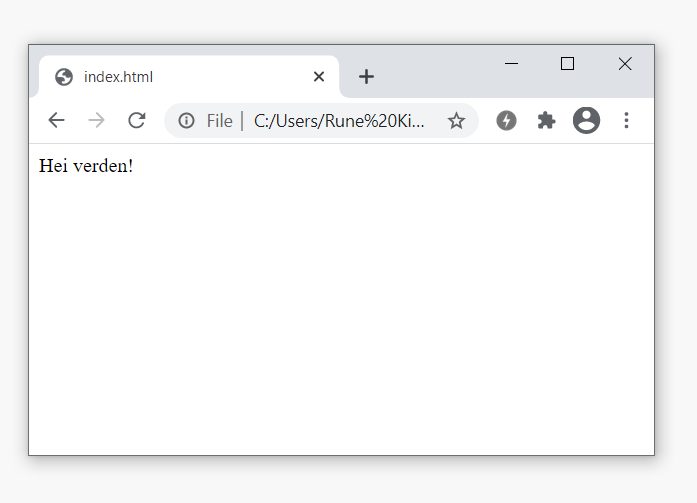 Din første nettside!
Så kan du åpne Notepad igjen med samme dokument, visk ut innholdet og skriv “<b>Hei verden!</b>” (uten anførselstegn) og lagre.
Din første nettside!
Ser nettsiden omtrent sånn ut? Det er fordi du har brukt bold-taggen!
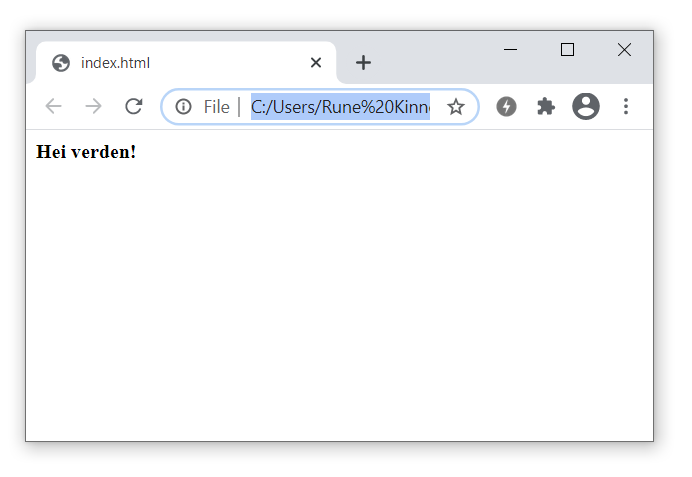 Din første nettside!
Taggene er byggeklossene i en nettside. Bold-taggen består av start-taggen “<b>” og slutt-taggen “</b>”. Alt du skriver i mellom kommer på nettsiden i fet/bold skrift.

Det skal vi lære mer om i neste del av kurset!